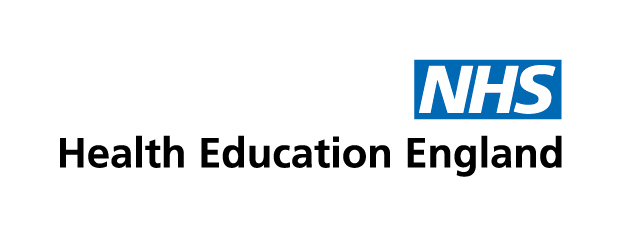 Demystifying Qualifications
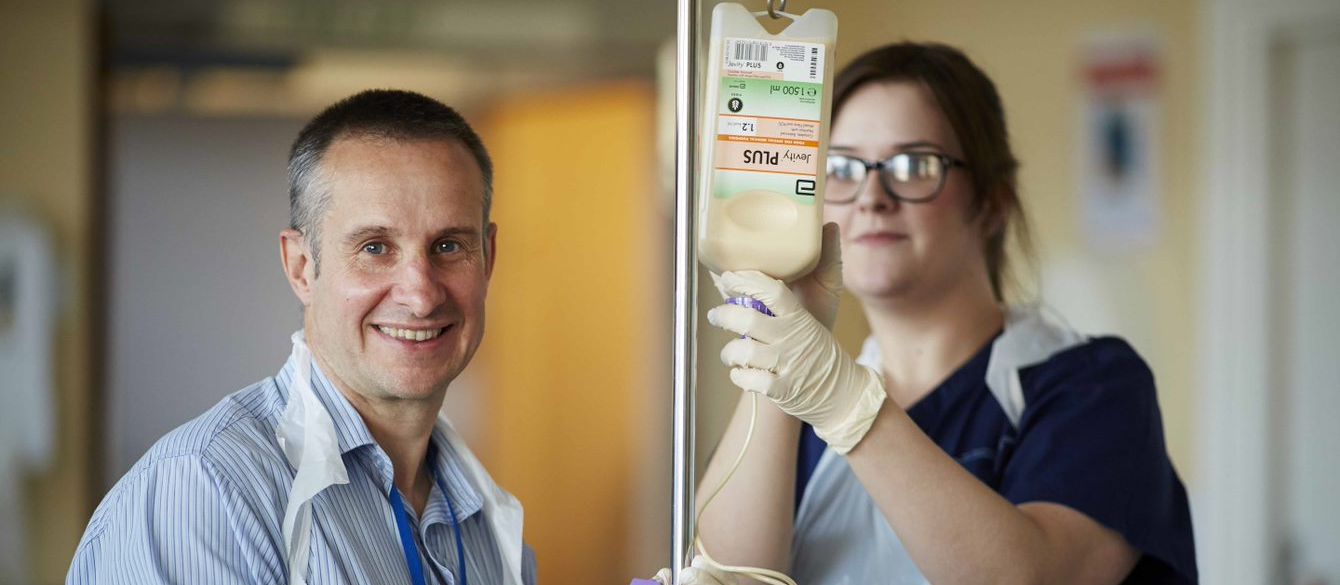 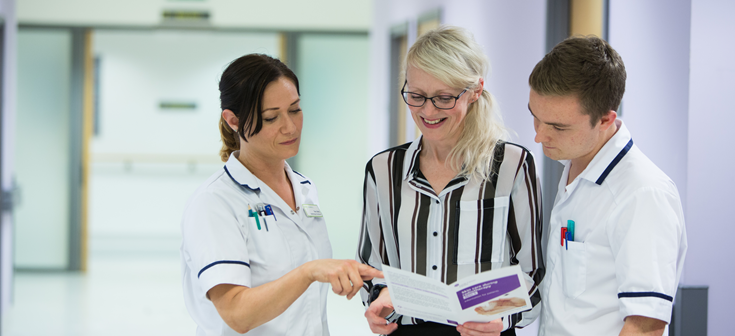 National AHP support workforce masterclass
21st January 2022
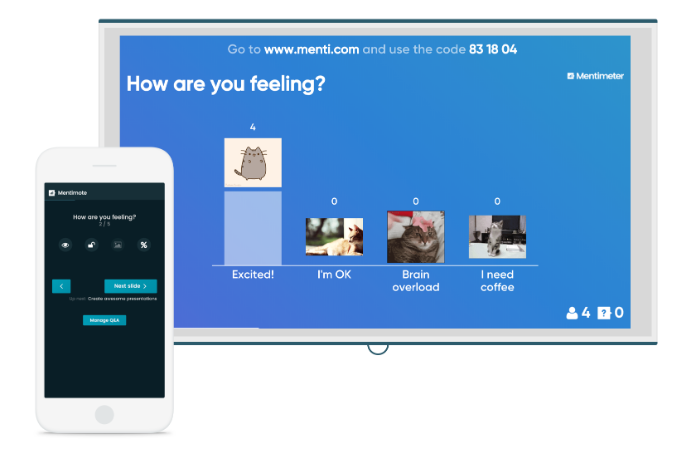 Menti.com

Code: 6919 309
#AHPsupportworkers
Welcome
Slides and recording will be shared via AHP Workforce Supply Implementation Strategy project SharePoint site  
Cameras and audio disabled - Please use the chat box for questions and comments
Hashtag: #AHPsupportworkers 
Menti.com
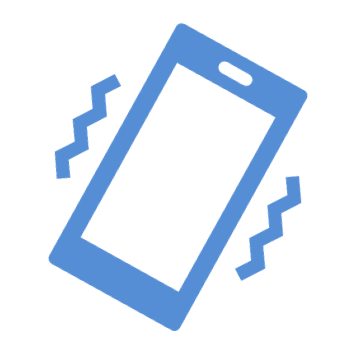 #AHPsupportworkers
#AHPsupportworkers
Overview of the masterclass
Education, qualifications, and development available for the support workforce, and the range of HEE supportive resources available
The differences between educational levels, qualifications, and apprenticeships
The value and importance of functional skills / skills for life and the support offer from HEE
The importance of creating supportive learning cultures and processes to enable development
#AHPsupportworkers
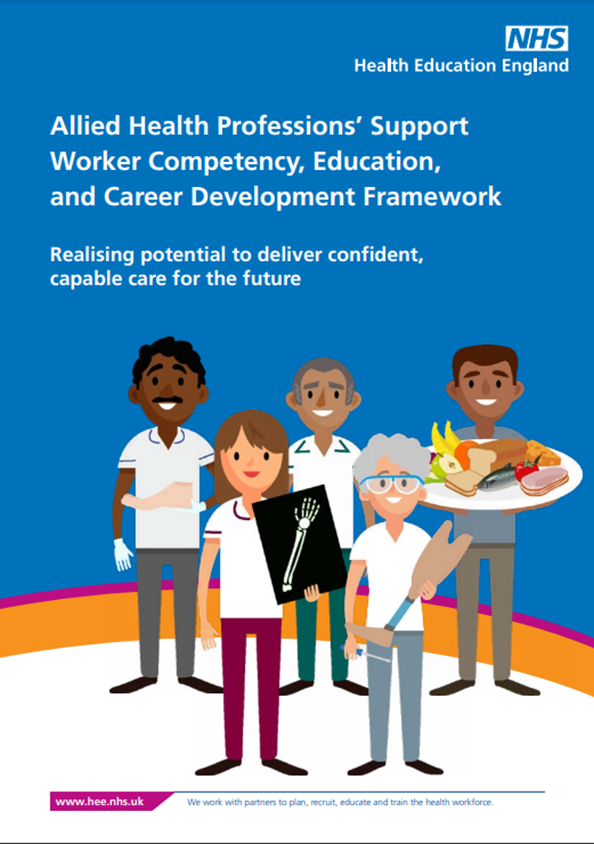 Our aim is to have consistent, occupation-specific and sustainable education and career development pathways for AHP support workers, and fair opportunities to access these, implemented by provider services across England by April 2024
#AHPsupportworkers
2 Key resources to help
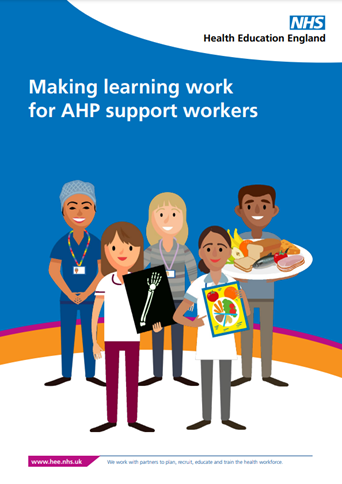 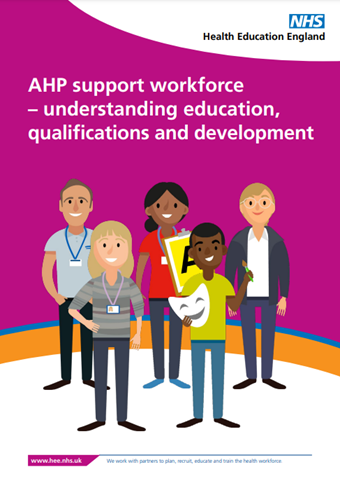 https://www.hee.nhs.uk/our-work/allied-health-professions/enable-workforce/developing-role-ahp-support-workers
Understanding the Regulated Qualifications Framework (RQF) & Qualifications for support workers
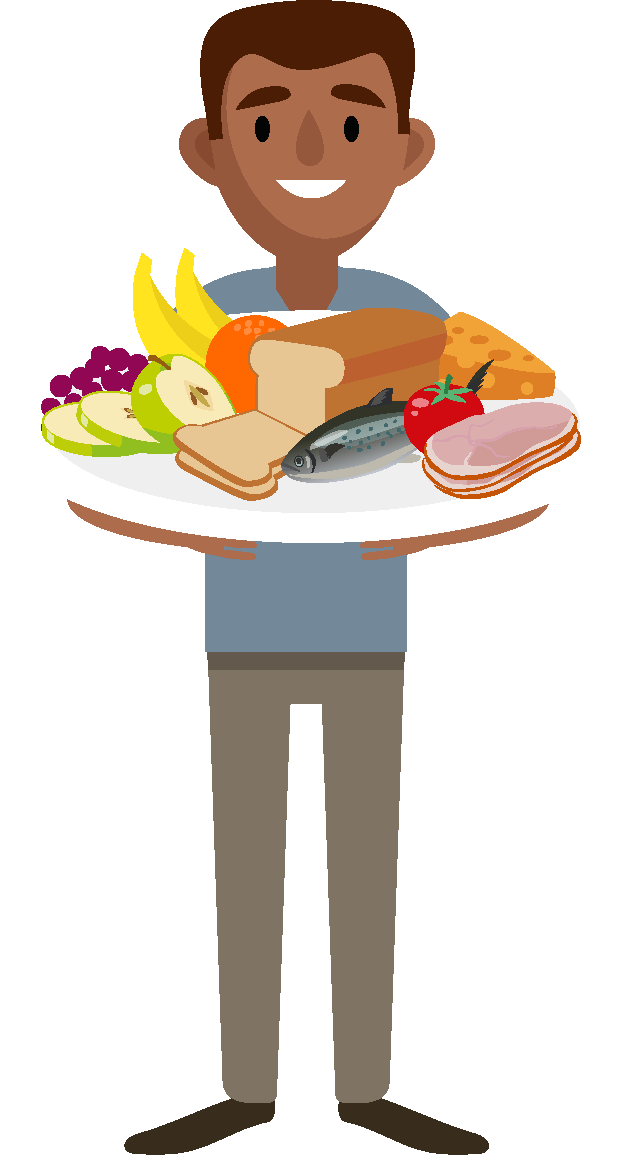 Richard Griffin, Professor of Healthcare Management, Kings Business School, Kings College London
#AHPsupportworkers
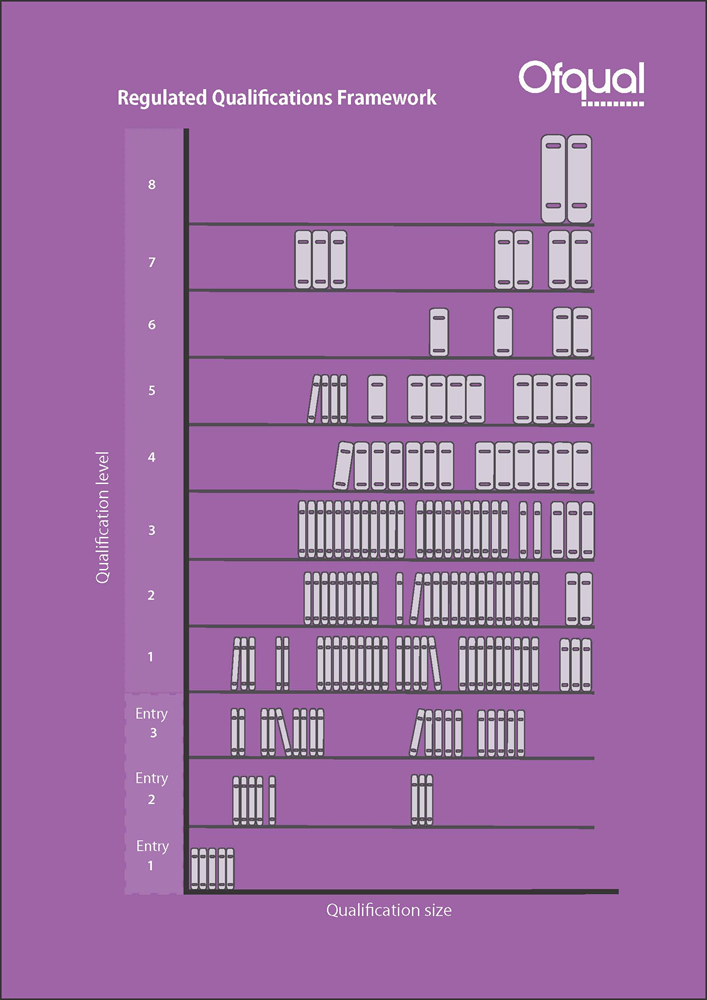 The RQF
Levels 
Credits
Award
Certificate 
Diploma
UCAS tariffs
#AHPsupportworkers
Apprenticeships
Intermediate (e.g, Healthcare Support Worker apprenticeship standard)
Advanced (Senior Healthcare Support Worker apprenticeship standard)
Higher (Mammography Associate, Assistant Practitioner)
Agenda for Change
AHP Support Worker Competency, Education and Career Development Framework
#AHPsupportworkers
2 Key resources to help
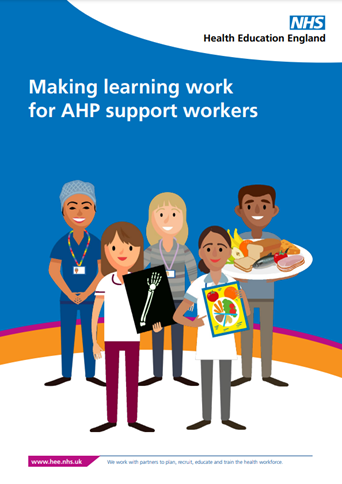 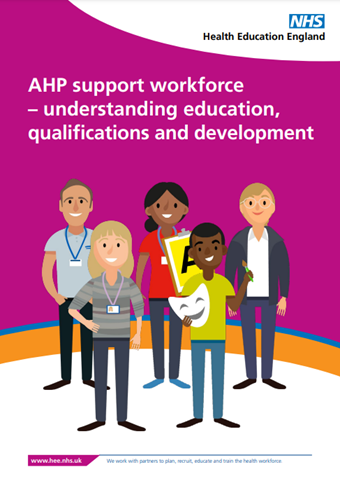 https://www.hee.nhs.uk/our-work/allied-health-professions/enable-workforce/developing-role-ahp-support-workers
Functional skills / Skills for life
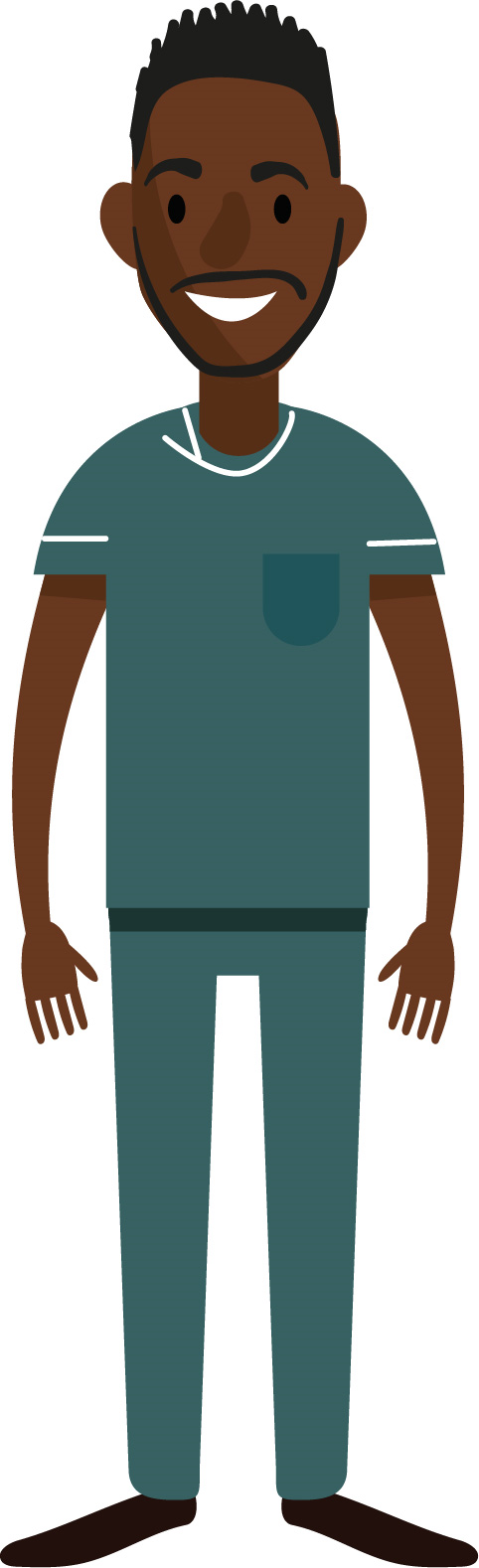 Kirsty Marsh-Hyde, National programme manager – apprenticeships, Talent for Care Team, Health Education England
#AHPsupportworkers
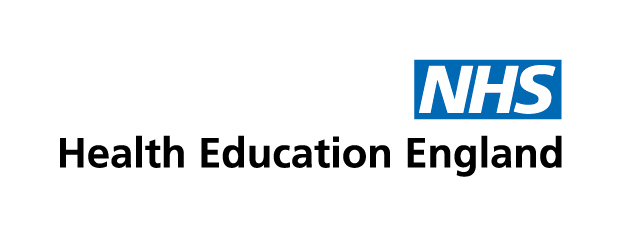 Skills for Life
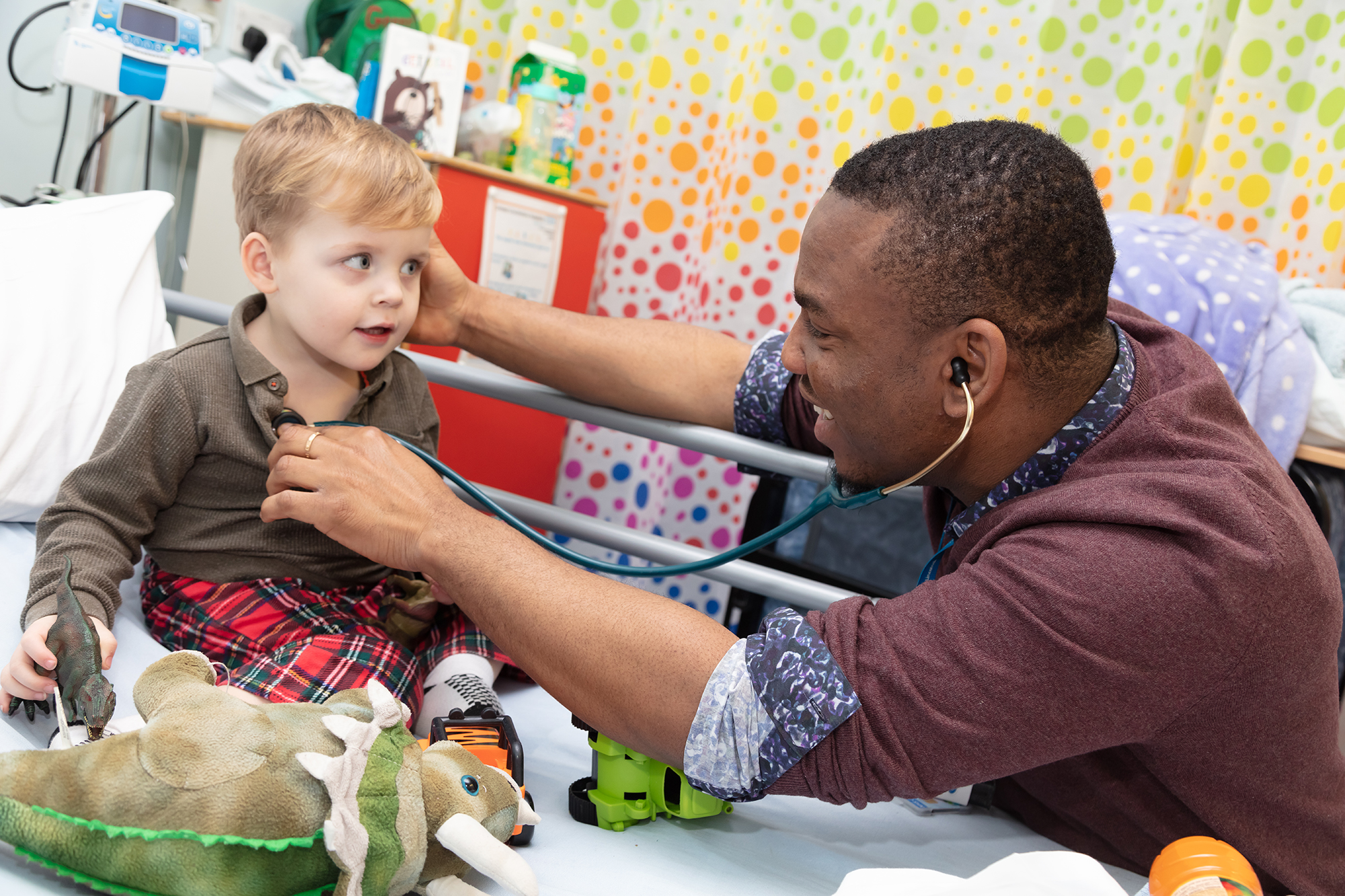 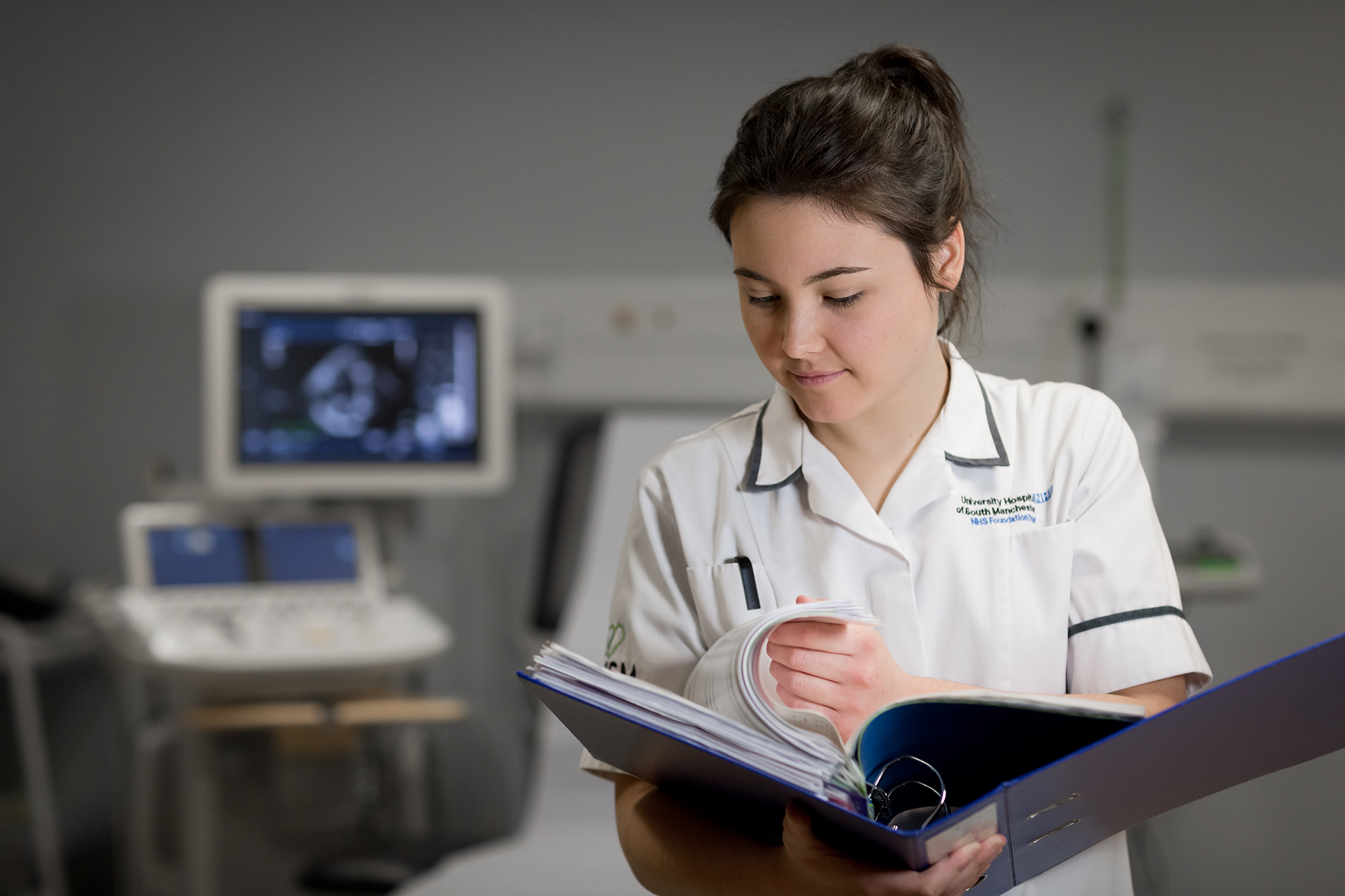 21st January 2022
What are Skills for Life?
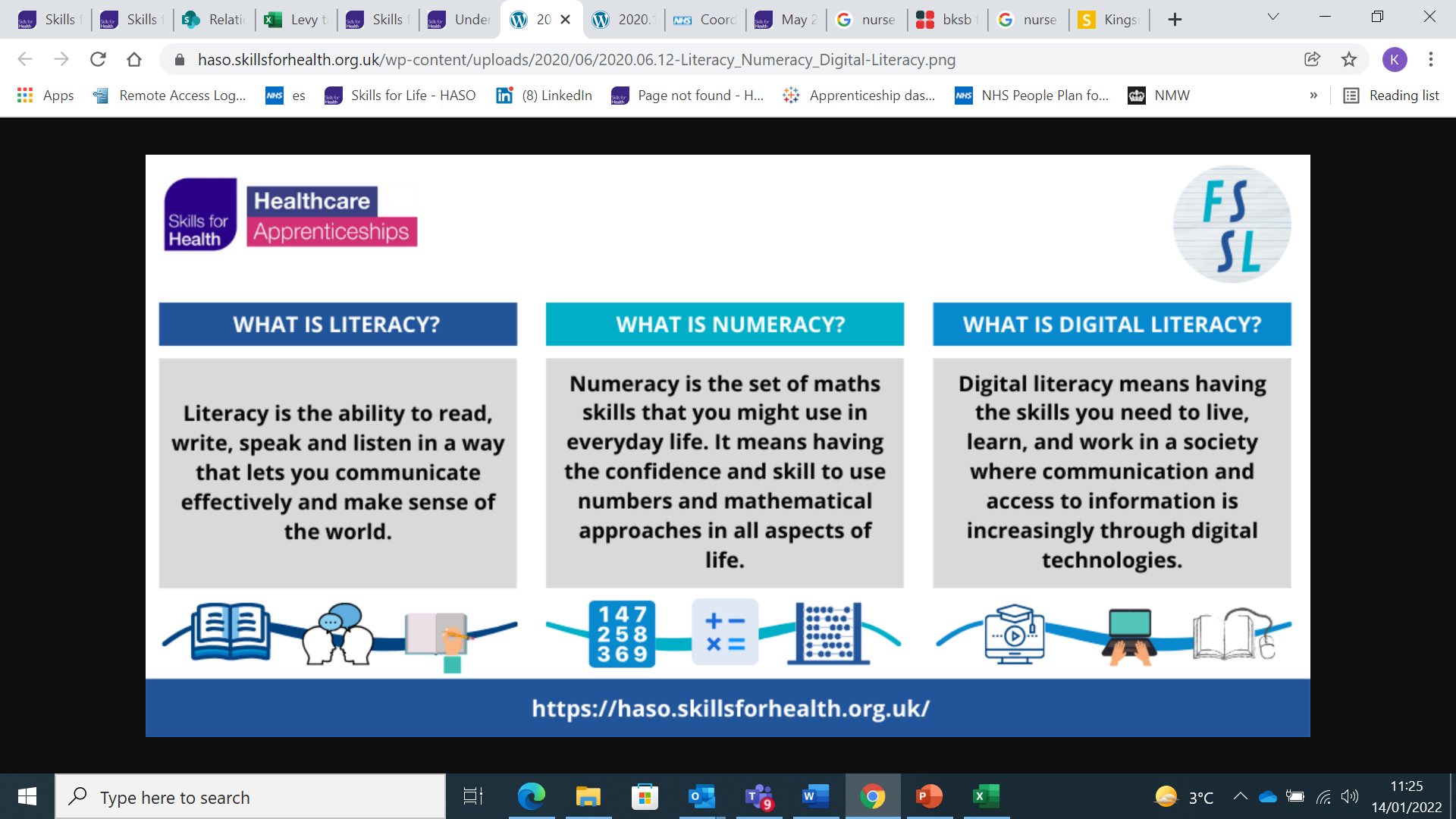 #AHPsupportworkers
What are Functional Skills Qualifications?
Completion of level 2 is a requirement of most apprenticeships
Level 2 is equivalent to GCSE
Academic levels not to be confused with NHS banding
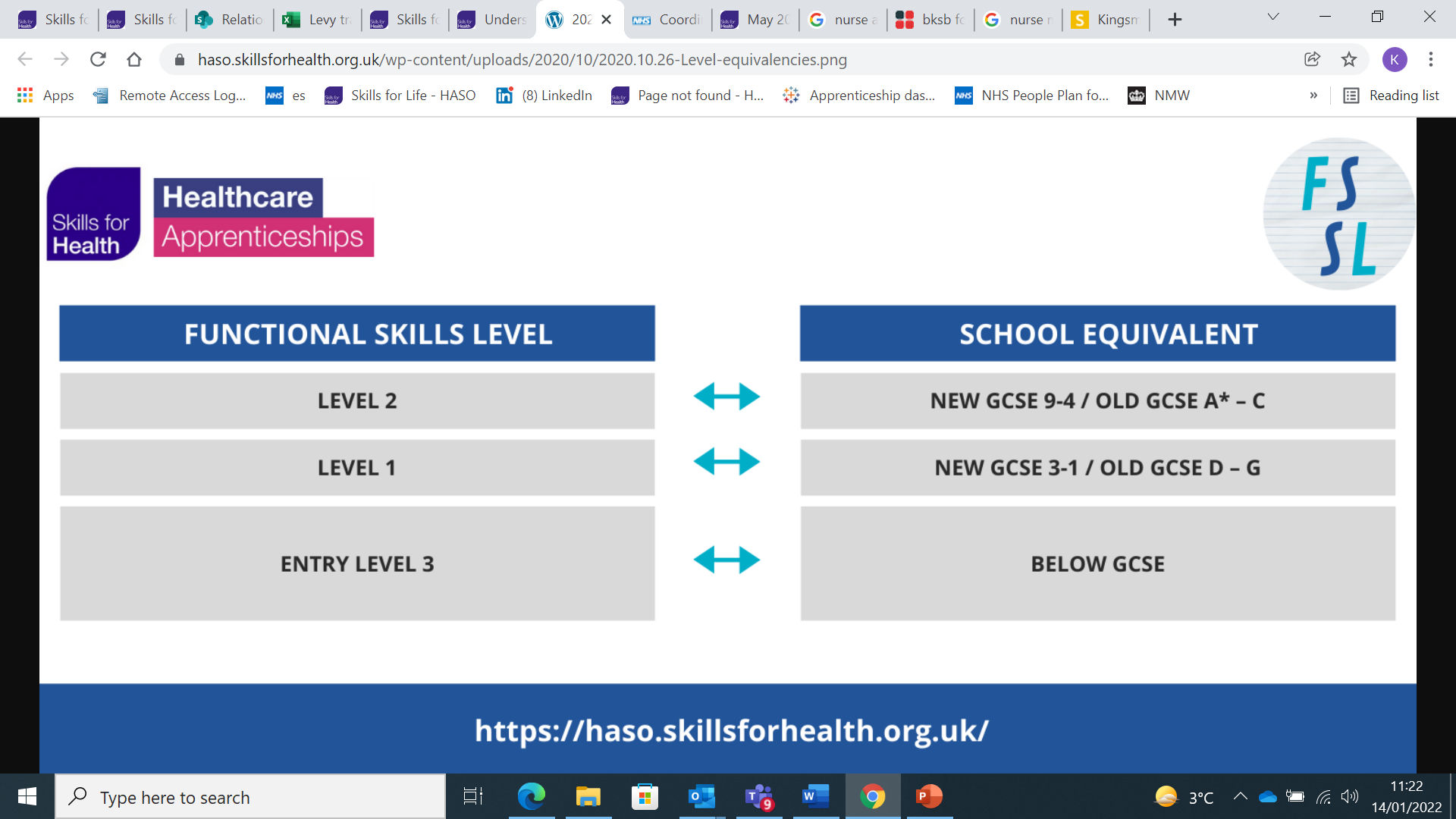 #AHPsupportworkers
Why support Skills for Life?
Hidden but real challenge – direct impact on workforce numbers
At least 20,000 colleagues in the NHS workforce do not feel confident in their skills
Preventing progression to roles including and above Level 3
As much a challenge of individual psychology as skill set
#AHPsupportworkers
Current support offer
basic key skills builder (bksb) 
Fully funded access to exams
National Numeracy champions 
Employer network and mailing list
https://haso.skillsforhealth.org.uk/skills-for-life/
#AHPsupportworkers
Employer emails hee@bksb.co.uk
Support pathway
 All free to employers
Also accessible by video here
Follow Individual Learning Plan
Take diagnostic assessment
Access additional learning resources on HASO
Feel more confident and take next career step
From summer:
Access online exams
Where needed – Engage with ESOL support 
Employer can also use ENIC tool to check equivalency status 
of qualifications gained overseas
Clarifying apprenticeships and AHP support workers
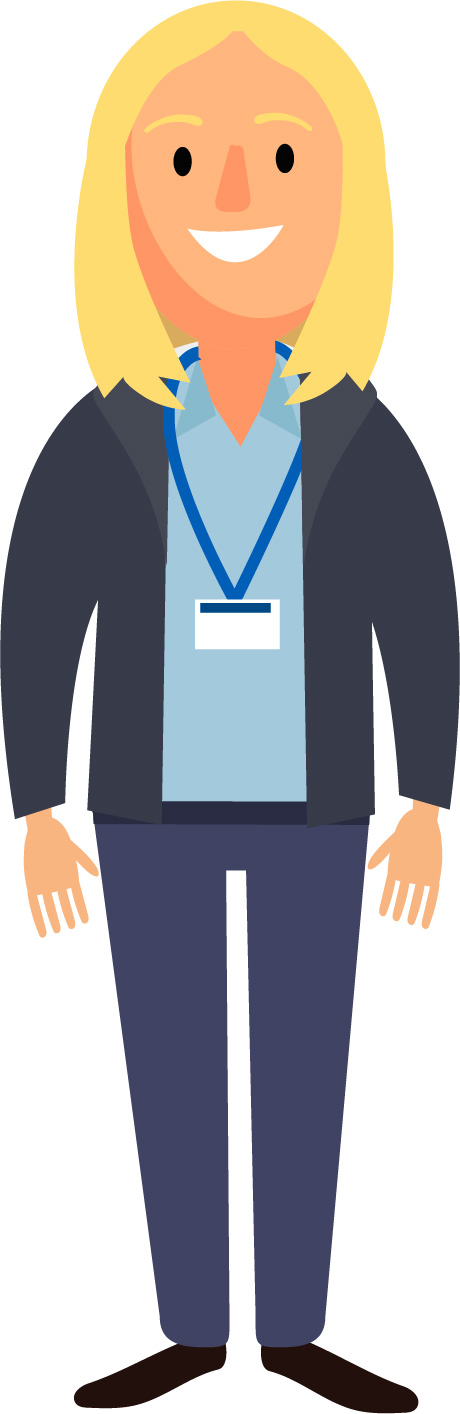 Gemma Hall, Talent for Care Relationship Manager (Apprenticeships) – North West, Talent for Care, Health Education England
#AHPsupportworkers
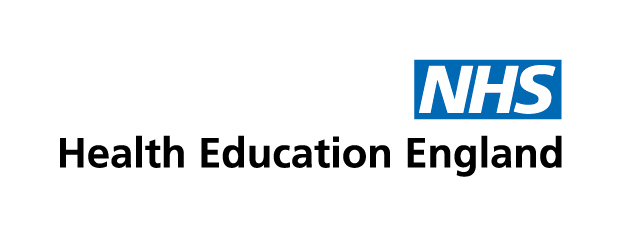 Demystifying Qualifications - Apprenticeships
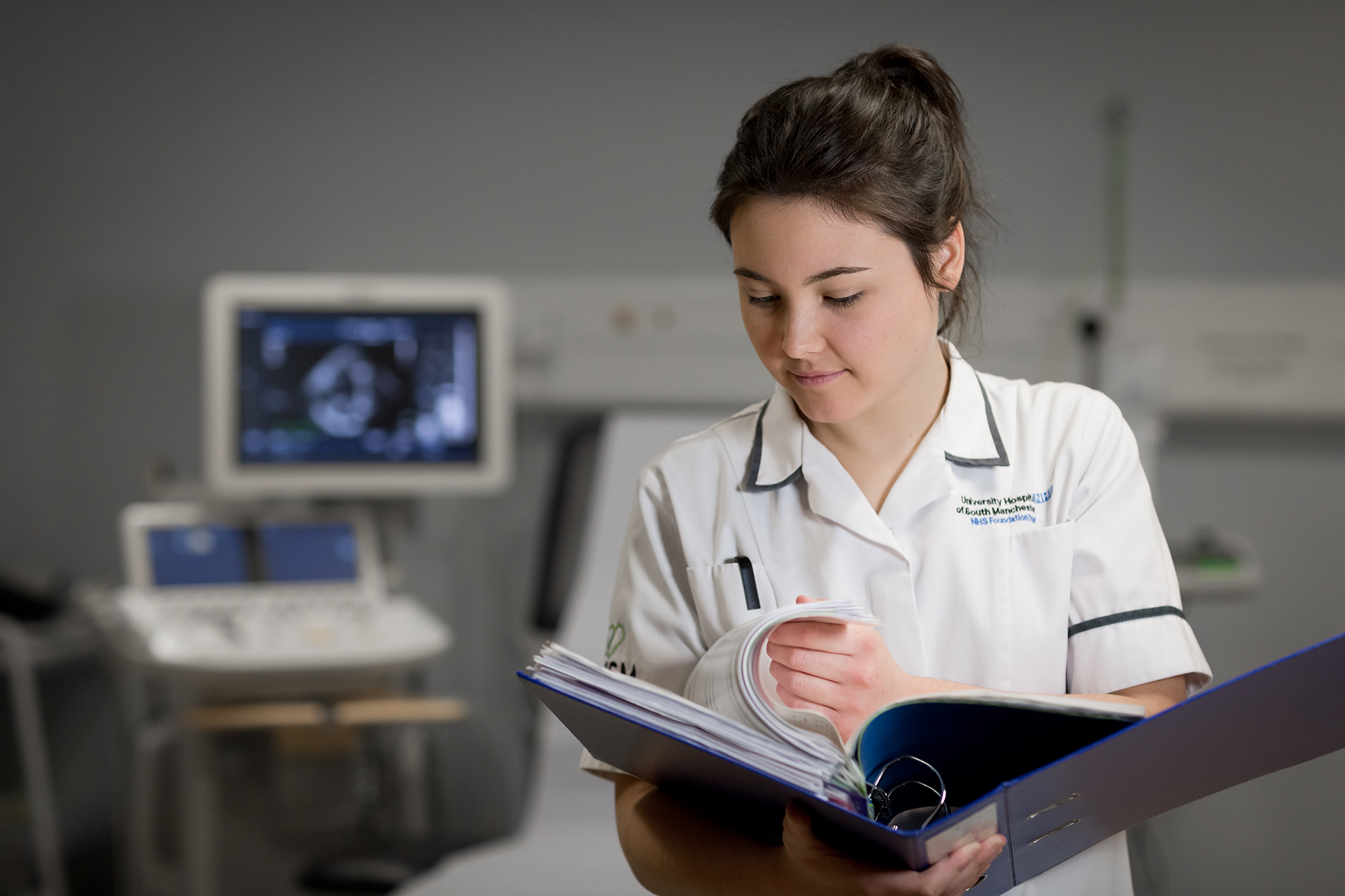 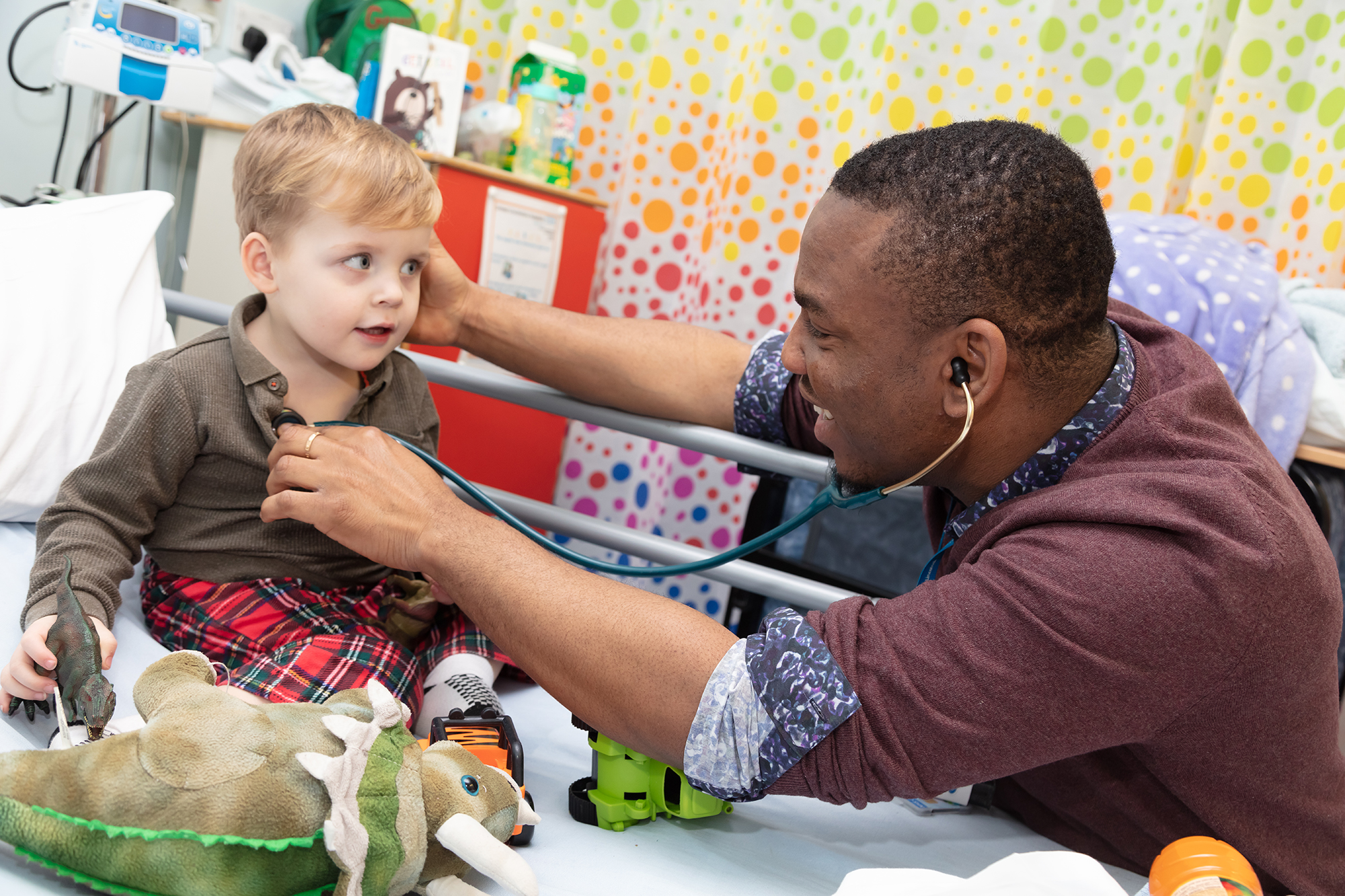 Gemma Hall - Talent for Care Relationship Manager (Apprenticeships) | North West, Health Education England
What is an Apprenticeship?
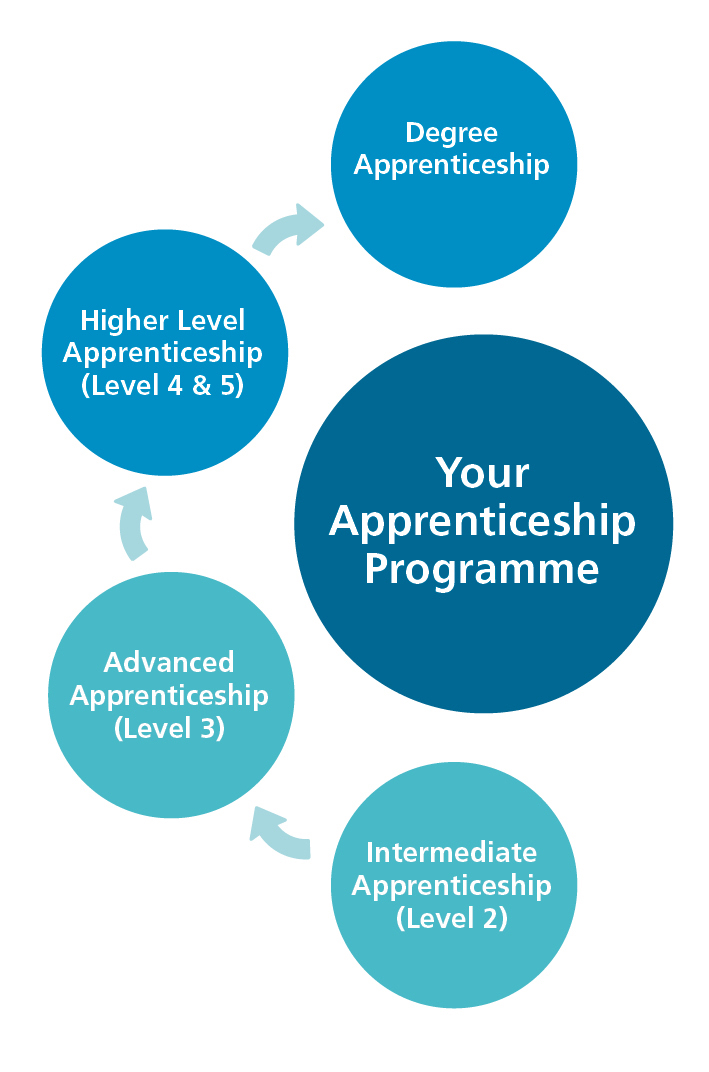 An apprenticeship is a job with training. 
Apprentices will gain the technical knowledge, practical experience and wider skills and behaviours they need for their immediate job and future career. 
The apprentice gains this through formal off-the-job training and the opportunity to practise these new skills in a real work environment.
#AHPsupportworkers
Apprenticeship Basics
Apprenticeship Levy was introduced in 2017 to fund the provision of apprenticeship training
All large employers in scope and pay apprenticeship levy
Levy funds 100% of education costs for the apprentice (but not salary)
Unlike a typical training course or degree, apprenticeships combine on-the-job training at an employer’s site with off-the-job training provided by a training organisation or university 
Leads to a national qualification – apprentices are employed in a real job whilst training
In the NHS we use apprenticeships to develop the skills and knowledge of both new and existing employees
#AHPsupportworkers
Levels of Apprenticeships
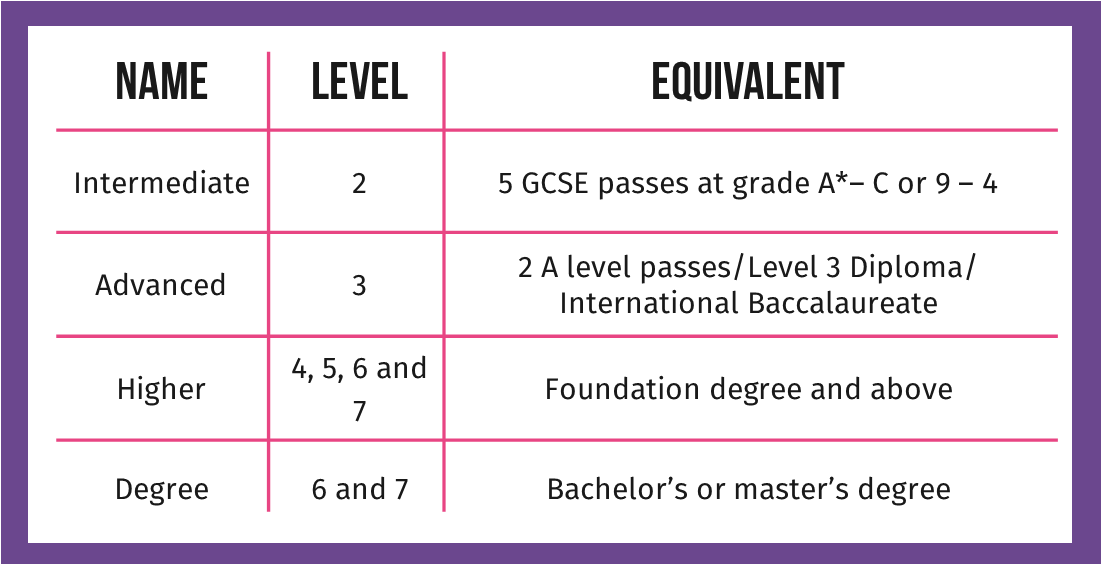 #AHPsupportworkers
Format of Apprenticeships
Level 2 to Level 7
Relate to an occupation – occupational competence
Knowledge Skills and Behaviours (KSBs) and End Point Assessment (EPA)
20% off the job learning 
Mandated qualifications – included in some but not all
Models of delivery of apprenticeships – can vary by provider 
Placements – some but not all
#AHPsupportworkers
Apprenticeship Standards and Resources
All Apprenticeship Standards – Institute for Apprenticeships and Technical Education


HEALTHCARE SUPPORT WORKER – Level 2


OCCUPATIONAL THERAPIST (INTEGRATED DEGREE) – LEVEL 6


Healthcare Apprenticeship Standards Online – HASO 


HASO – Apprenticeship Pathways
#AHPsupportworkers
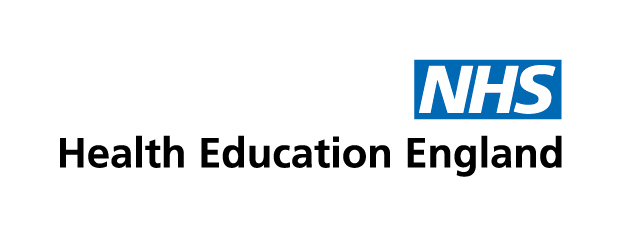 Apprenticeship Procurement
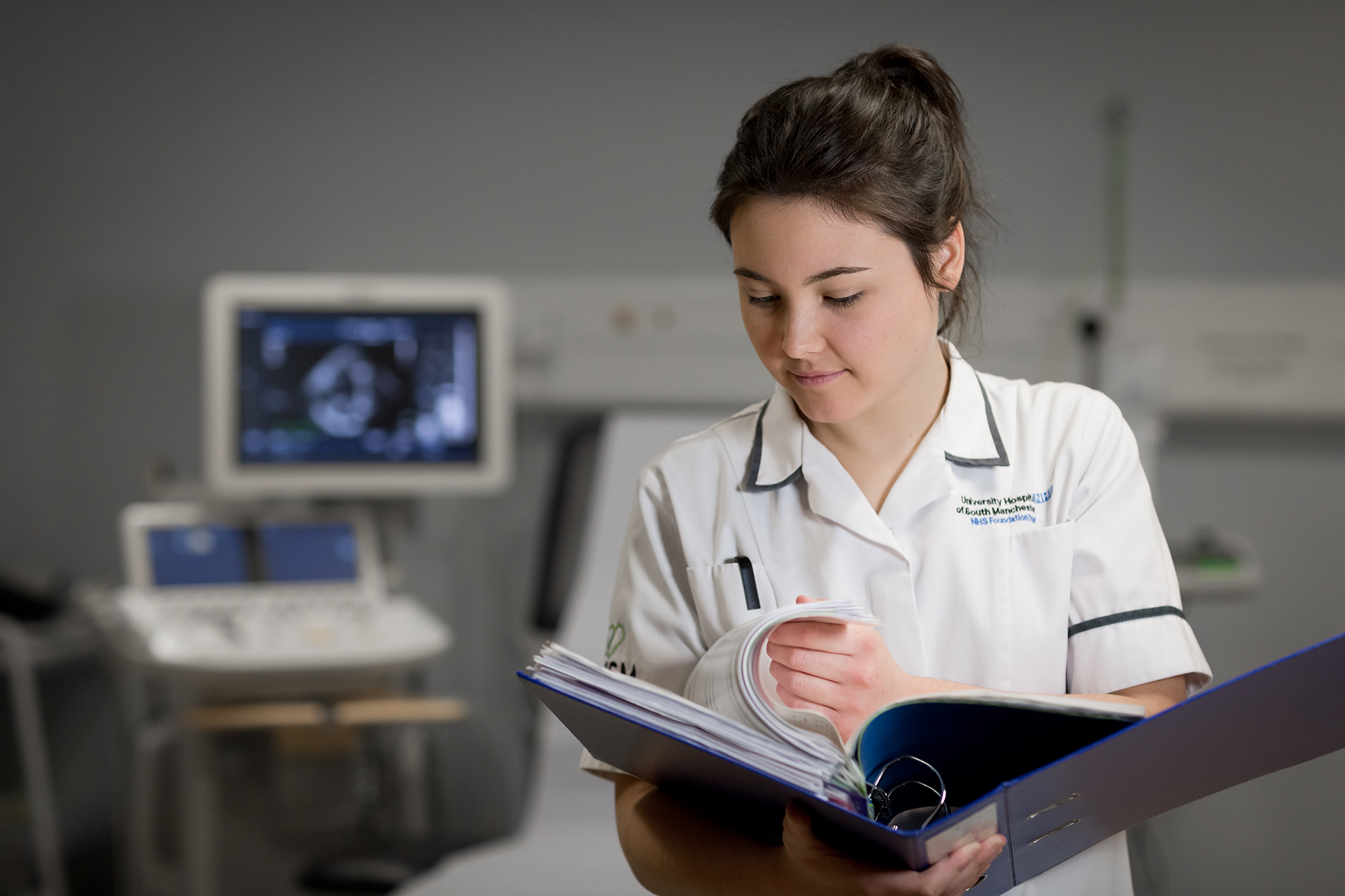 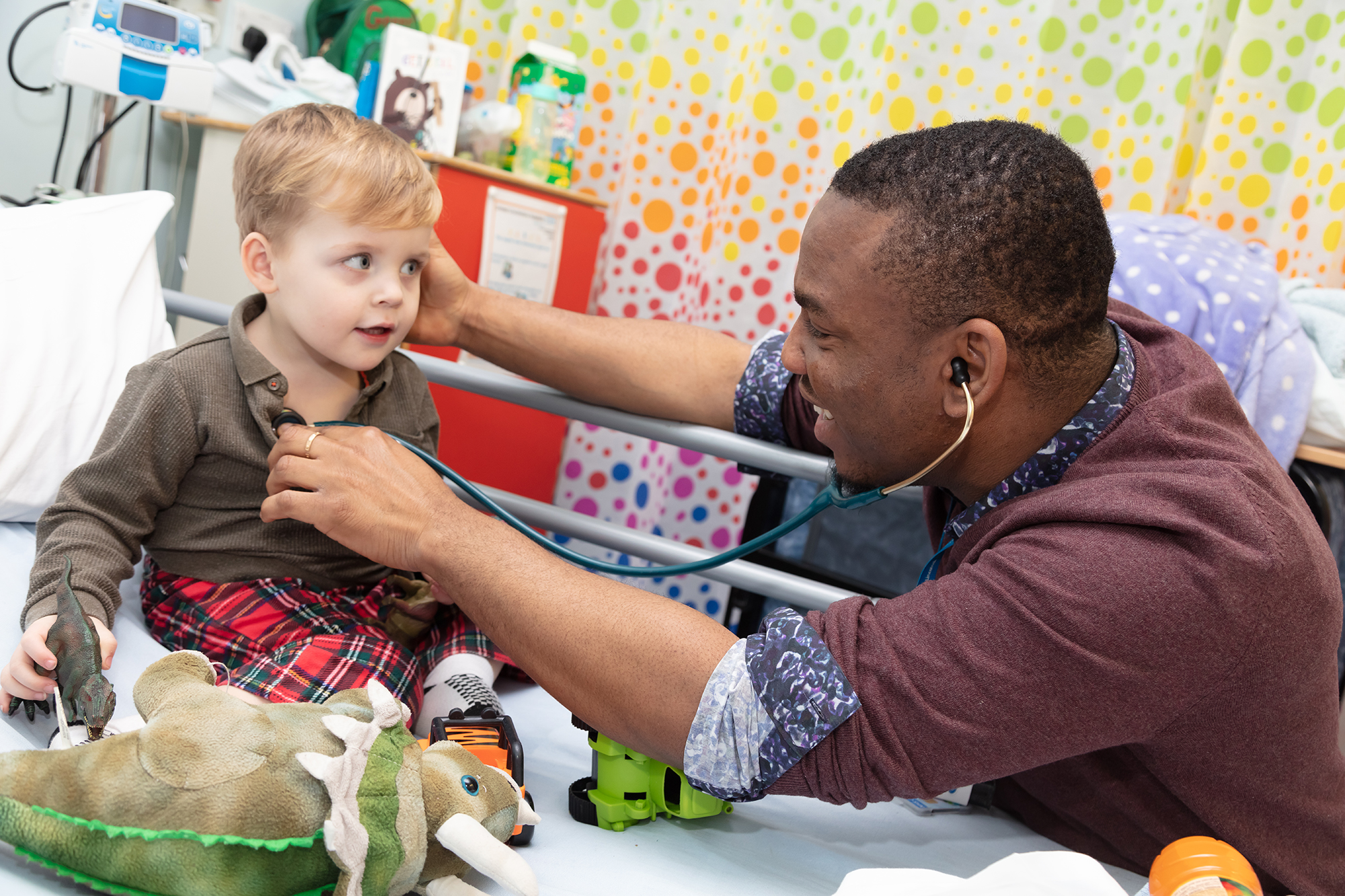 Gemma Hall - Talent for Care Relationship Manager (Apprenticeships) | North West, Health Education England
Simon Dennis, Apprenticeship Procurement Lead, Salisbury
Why?
AHP Support Workforce Competency Framework and Profession Specific Frameworks / Standards

Generic Assistant Practitioner Apprenticeship Programmes	
Issues around entry and progression
Generic L5, can cause difficulty / prevent APEL/RPL into Level 6 Degree Apprenticeships resulting in limited options for accelerated progression due to generic focus
Extended learning duration through an apprenticeship pathway due to lack of specialist focus 

Lack of consistency nationally regarding L3 apprenticeship achievement and entry to Level 6 Degree Apprenticeships – Link to HEE APEL project 

Effective mapping of competency and profession specific standards / frameworks to the SHSW L3 & Assistant Practitioner L5 apprenticeship – national standardised / consistent approach 
Development of Profession specific L5 Assistant Practitioner apprenticeships as deemed appropriate / necessary
#AHPsupportworkers
Apprenticeship Pathways
Pre reg Level 6 / 7*
Post Reg Level 7
Level 3
Post – Reg Level 6
Level 5
Occupational Therapist
Therapeutic Radiographer
Physiotherapist
Diagnostic Radiographer
Enhanced Clinical Practitioner
Advanced Clinical Practitioner
ODP
Senior Healthcare Support Worker
Assistant Practitioner
Prosthetist and Orthotist
SLT
Dietician *
Podiatrist
#AHPsupportworkers
Purpose
Apprenticeship Education Provision - Facilitating a robust quality exercise in AHP support workforce apprenticeship education provision in order to secure the development of a strong and well-adapted provider market which meets quality ambitions for apprenticeships applicable to the development of the AHP support workforce which will:
Maximise opportunities to work with wider stakeholders to jointly procure apprenticeship education provision
Develop an inclusive and participative approach to the implementation of apprenticeship education at a local system level through supported partnership working across the region in designing and delivering apprenticeship programmes applicable to the development of the AHP support workforce, particularly progression, development of specialisms, on the job learning, and the identification of regional challenges and solutions
Ensure the development of local educational infrastructures to accommodate apprenticeships and their delivery models 
Maximising opportunities and ensuring efficiency in placement rotations within the system
#AHPsupportworkers
Workforce - Supporting the workforce pipeline which will:
Ensure stability and sustainability of the AHP support workforce supply
Identify priority workforce AHP specialisms in order to guide procurement activity 
Increase equity of access and apprenticeship experience for AHP support workforce apprentices
Demand - A facilitated strengthening of engagement with local systems around maximising the opportunities presented by the apprenticeship levy which will:
Support the creation of development pathways for the AHP support workforce, from AHP support staff to registered practitioners, which satisfies local workforce demand projections
Promote how apprenticeships can support an effective 'grow your own' approach to AHP workforce supply and development
Support the development of local and National AHP apprenticeship strategies 
Support the accelerated uptake of apprenticeships applicable to the development of the AHP support workforce
#AHPsupportworkers
Procurement
A robust competitive procurement activity will:
Support employers in designing the programmes to meet their need and providing the best outcomes for learners and the future workforce
Ensure NHS procurement compliance 
Significantly reduce procurement administration burden on individual organisations; only one set of mini competition documents needs to be produced
Reduce bid fatigue by providers; one tender response per provider means less “mini competition fatigue”, resulting in more and potentially higher quality bids; the greater combined volume of apprentices required may be more attractive to training providers and HEIs
Provide the opportunity to co-produce / bespoke programmes with providers, including subcontracting delivery
Allow the evaluation of the bids to be split between employers which can be more efficient
Be open to all public sector bodies 
Ensure the best value for money and best quality of provision whilst maintaining employer control and freedom of choice
#AHPsupportworkers
A simple, supported process
#AHPsupportworkers
Healthcare Apprenticeships Standards Online
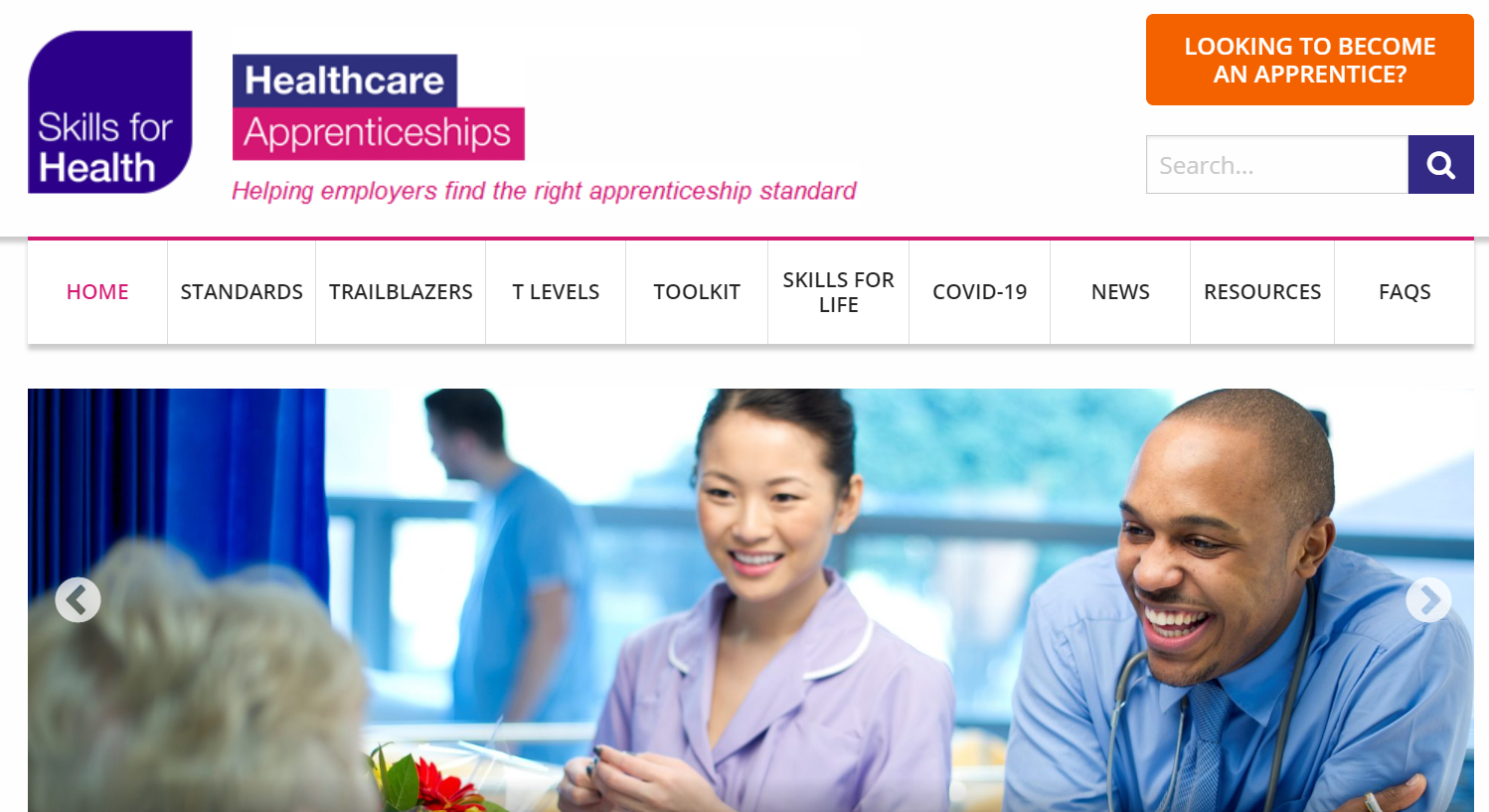 https://haso.skillsforhealth.org.uk
#AHPsupportworkers
Thank You!

Getting in touch 

Gemma.Hall@hee.nhs.uk

Talent for Care
talentforcare@hee.nhs.uk

Healthcare Apprenticeships Standards Online
https://haso.skillsforhealth.org.uk
#AHPsupportworkers
Levels of qualifications & Job evaluation
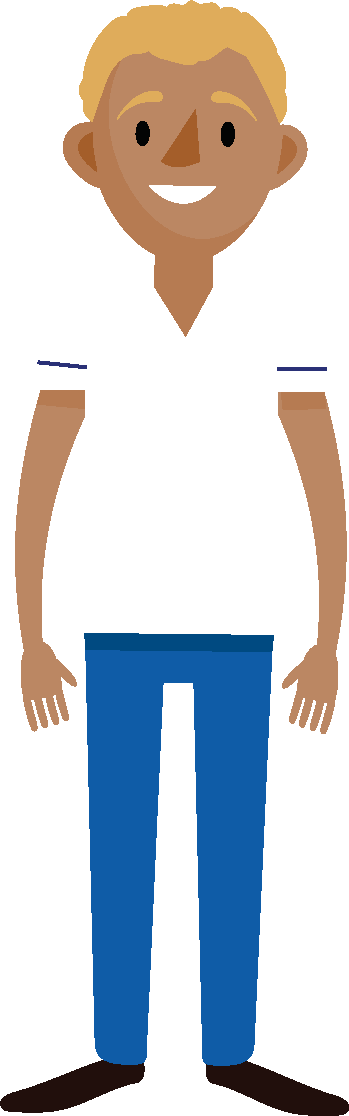 Gaby Ford, AHP clinical fellow, National AHP Support Workforce Programme, Health Education England
#AHPsupportworkers
AHP support worker competency framework
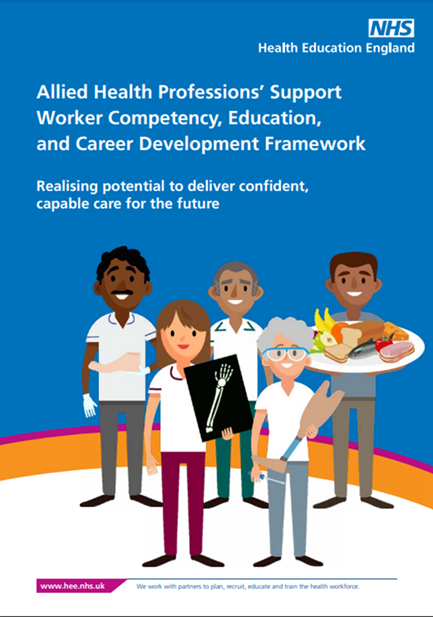 Enables all AHP support workers to have the opportunity to access and undertake training 
Enables greater investment in training opportunities
Consistent with existing national job profiles
#AHPsupportworkers
AHP support worker competency framework
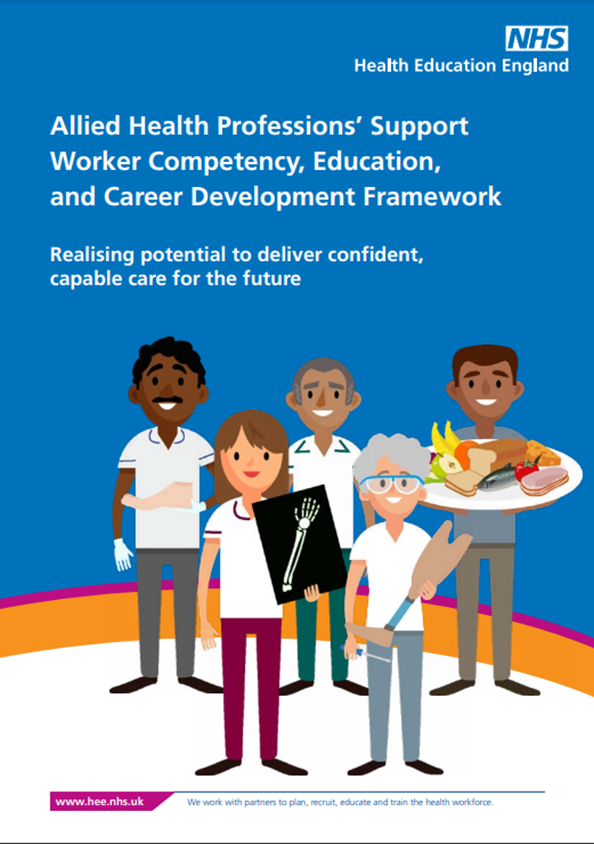 Is not an additional requirement
Educational levels are not the same as AfC banding
Does not determine banding
https://www.nhsemployers.org/publications/nhs-job-evaluation-handbook
https://www.nhsemployers.org/articles/national-job-profiles
Next steps
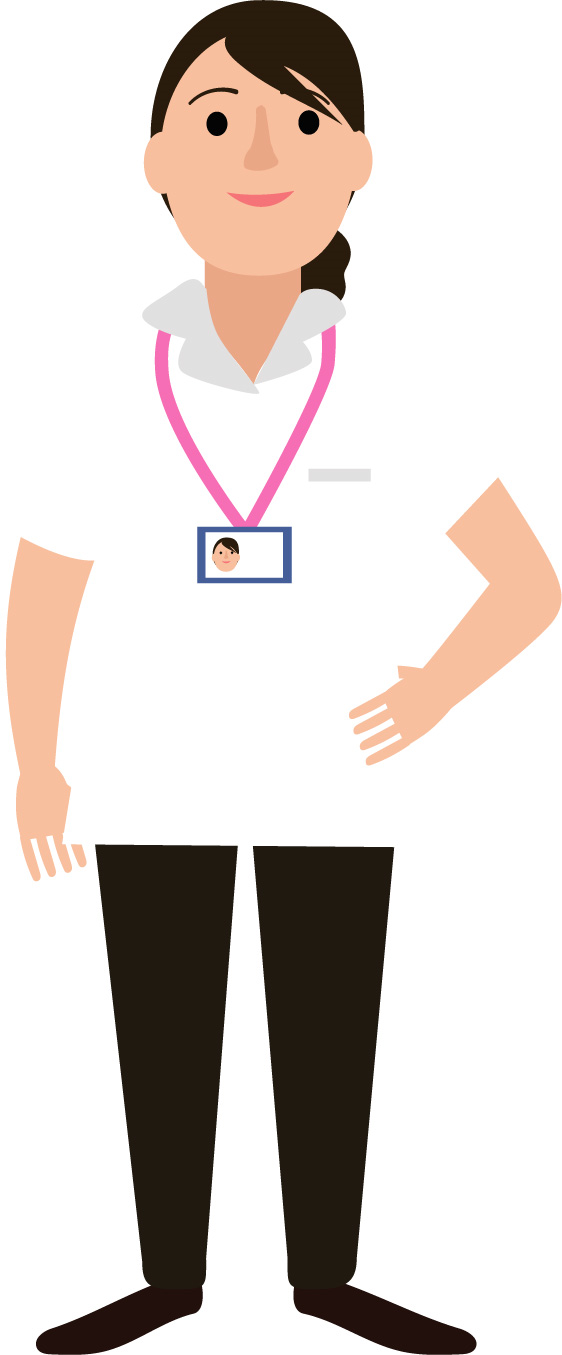 Gaby Ford, AHP Clinical Fellow, National AHP Support Workforce Programme, Health Education England
#AHPsupportworkers
Next steps: for us
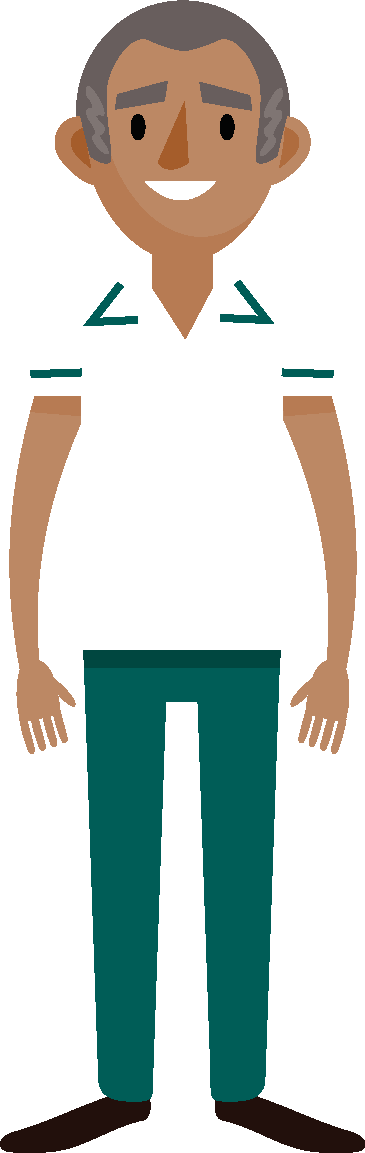 National AHP Workforce Supply Project support sessions
Continue to work in collaboration with employers to ensure occupation specific education
Continue to work in collaboration with professional bodies
Development of further guidance and support offers 
Future webinars
https://www.hee.nhs.uk/our-work/allied-health-professions/enable-workforce/developing-role-ahp-support-workers
#AHPsupportworkers
Next steps: for employers
#AHPsupportworkers
Next steps: for everyone
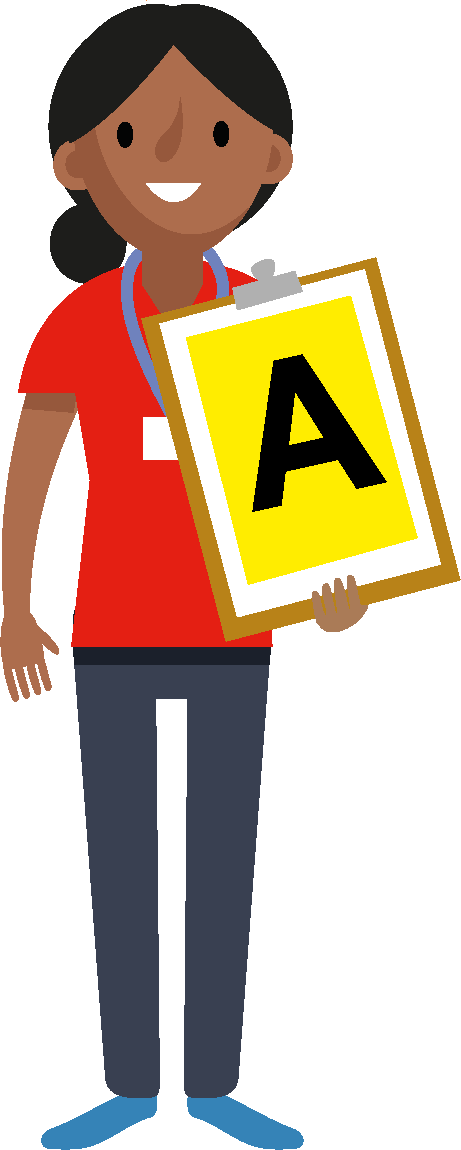 Share what you have heard today with your teams and colleagues
Make your local education department / education lead your friend
Collectively contribute to creating supportive learning cultures and processes to enable development
Join future webinars - https://www.hee.nhs.uk/our-work/allied-health-professions/enable-workforce/developing-role-ahp-support-workers
Champion the importance of the AHP support workforce and meaningful career conversations
#AHPsupportworkers
Additional Information
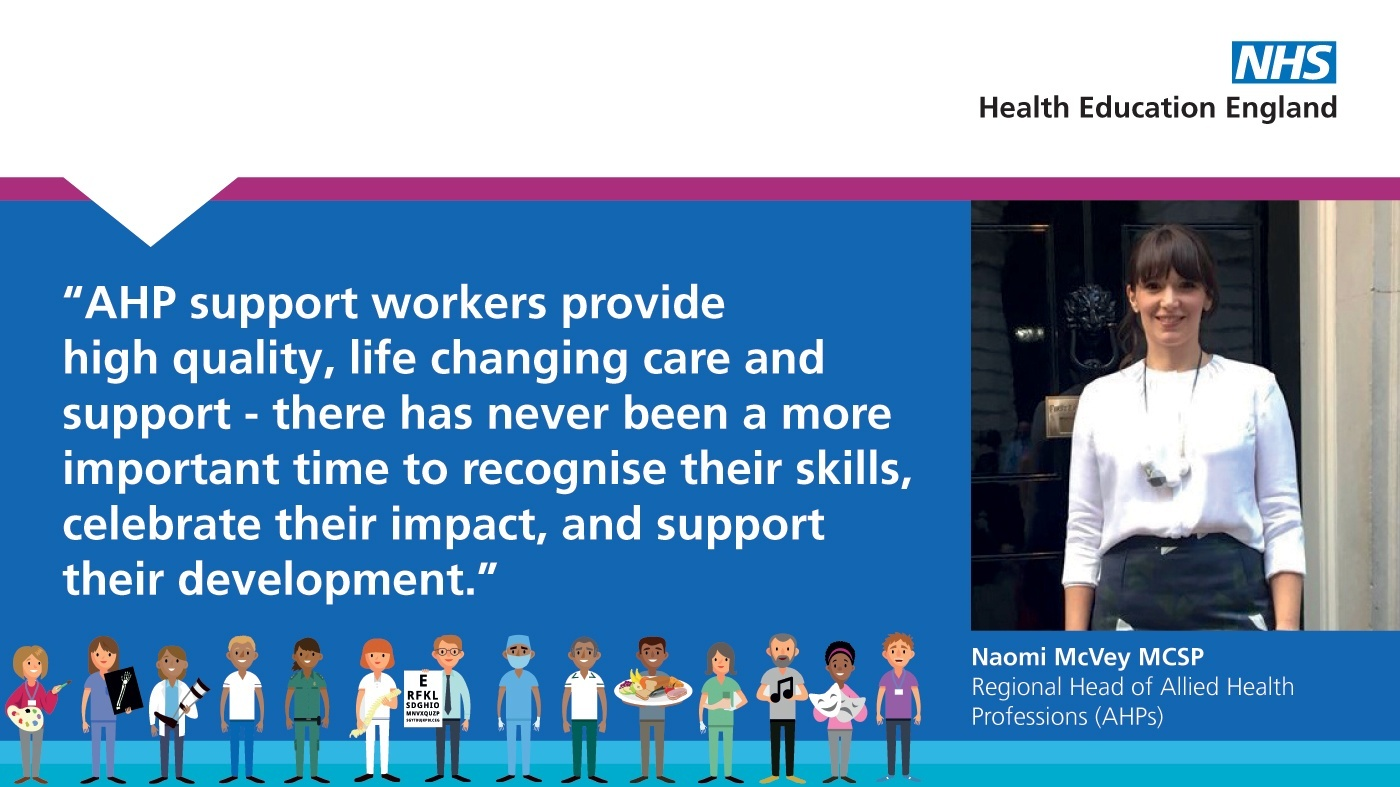 National Programme Lead: Naomi McVey
Academic advisor: Richard Griffin, Professor of Healthcare Management, Kings Business School
National AHP Workforce Lead: Suraiya Hassan
National AHP Clincial Fellow: Gaby Ford 
Project manager: Loretta Achiekwelu 
Apprenticeship lead: Gemma Hall 

Email: ahp.supportworkforce@hee.nhs.uk  

#AHPSupportWorkers

Web: https://www.hee.nhs.uk/our-work/allied-health-professions/enable-workforce/developing-role-ahp-support-workers
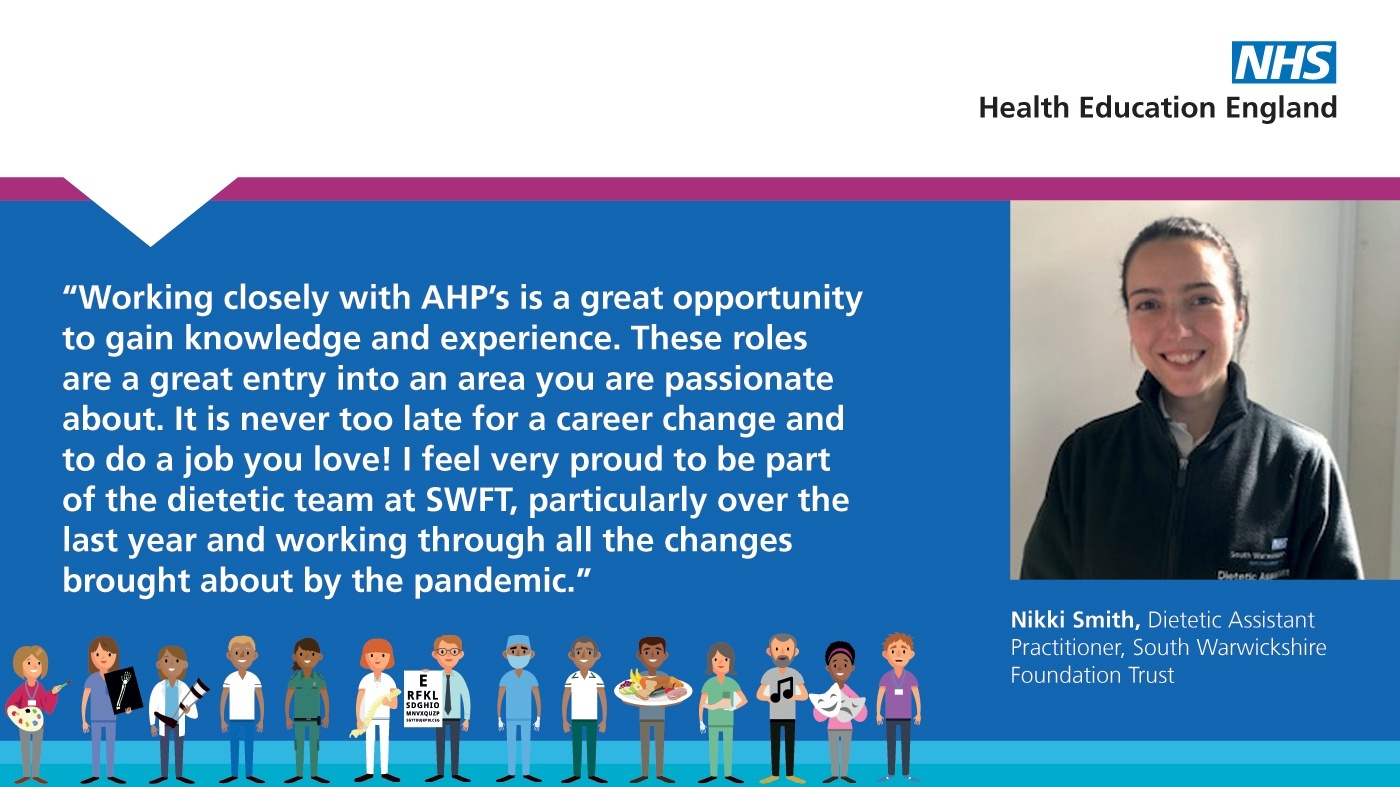 #AHPsupportworkers
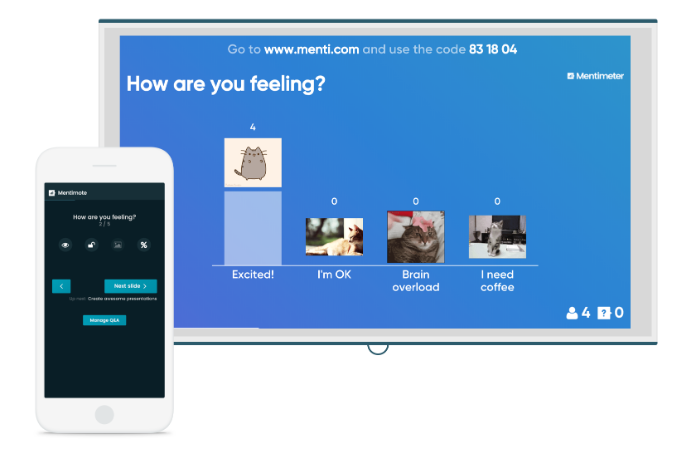 Menti.com

Code: 6919 309
#AHPsupportworkers
Thank you!
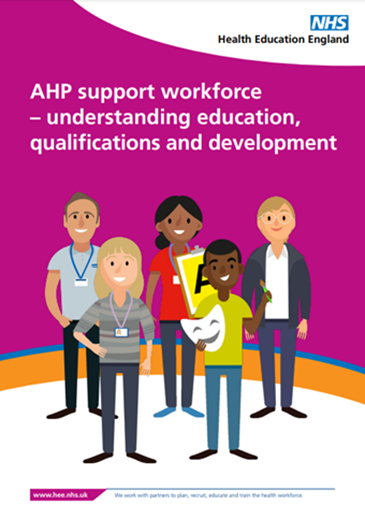 Menti.com
Code: 6919 309
#AHPsupportworkers